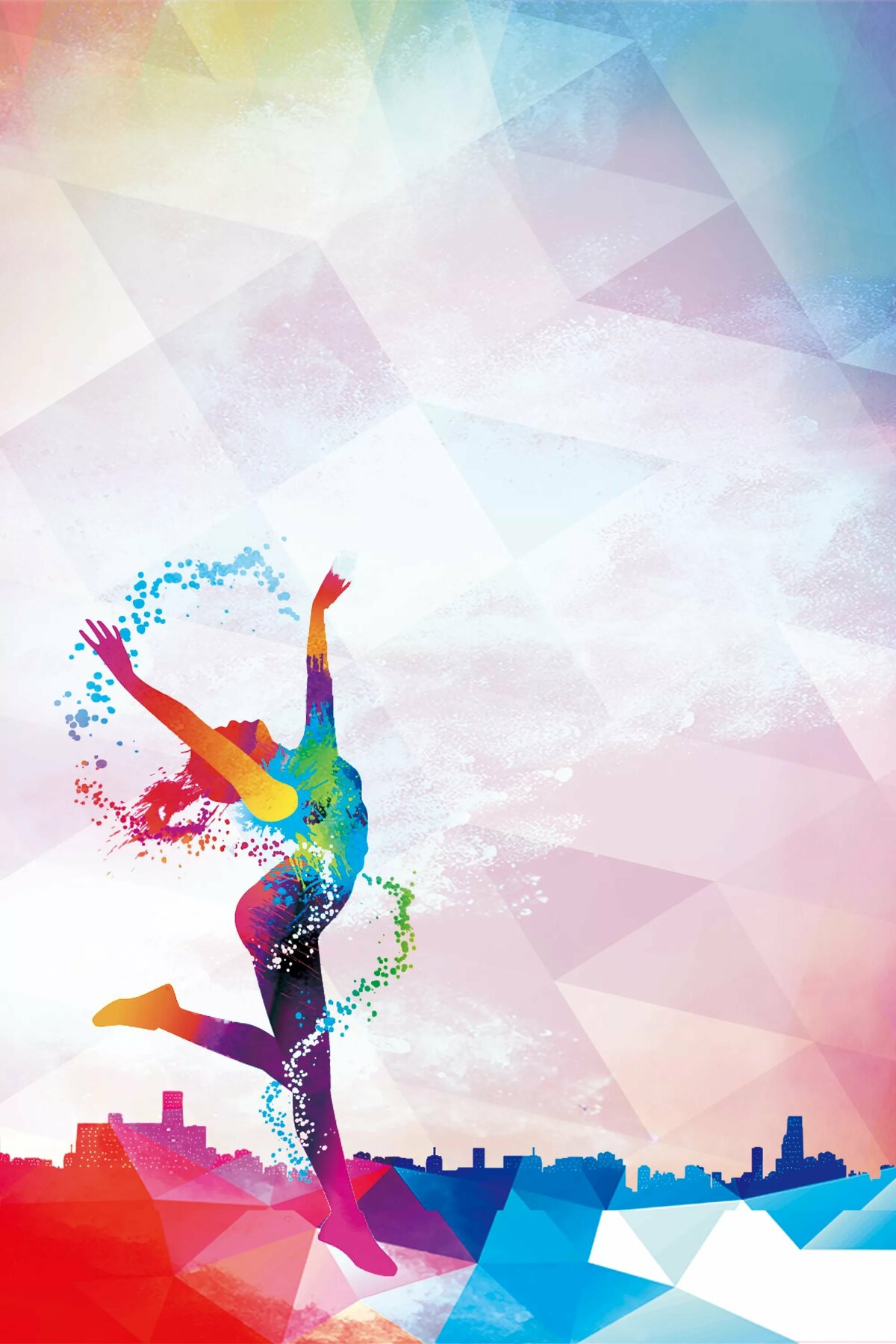 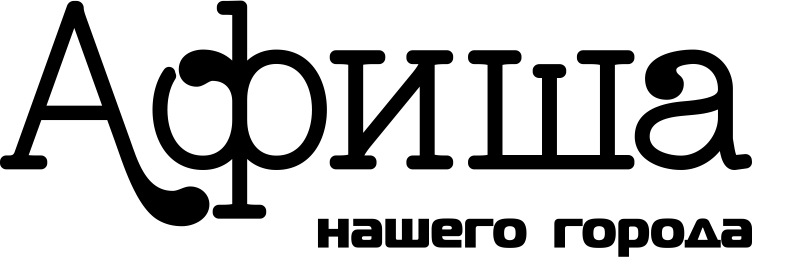 Музей
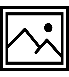 11 декабря – 17 декабря
Библиотеки
Культурно – досуговые учреждения
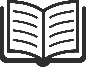 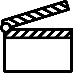 Кино
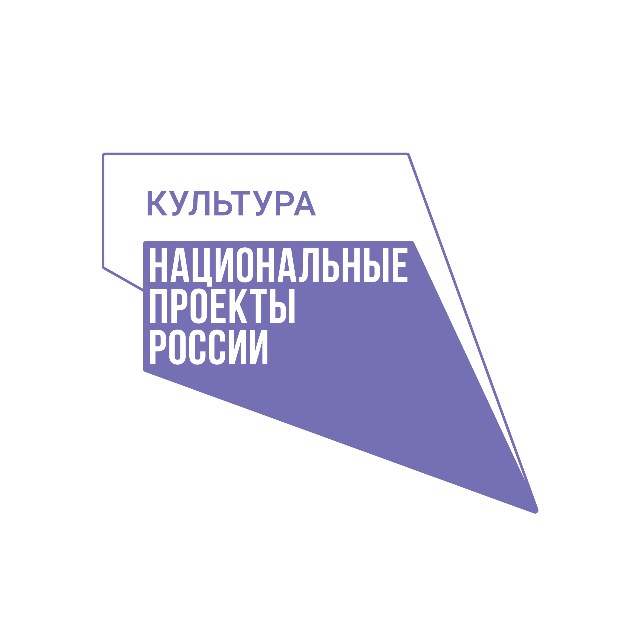